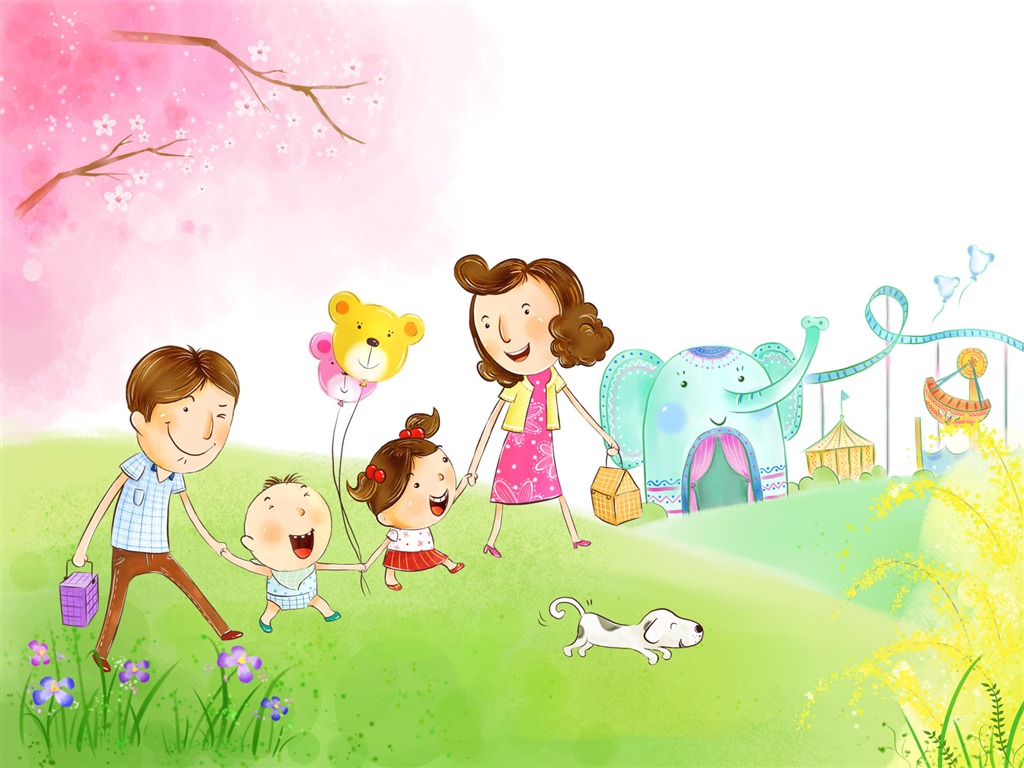 Богам — почет, 
родителям — честь!
Коллекция цитат знаменитостей  для учащихся 7-11 классов
Автор:
Ольга Михайловна 
Степанова
учитель                                                                                                             английского языка 
МБОУ «Цивильская СОШ №1 
имени Героя Советского Союза М.В. Силантьева»
города Цивильск Чувашской Республики
2018
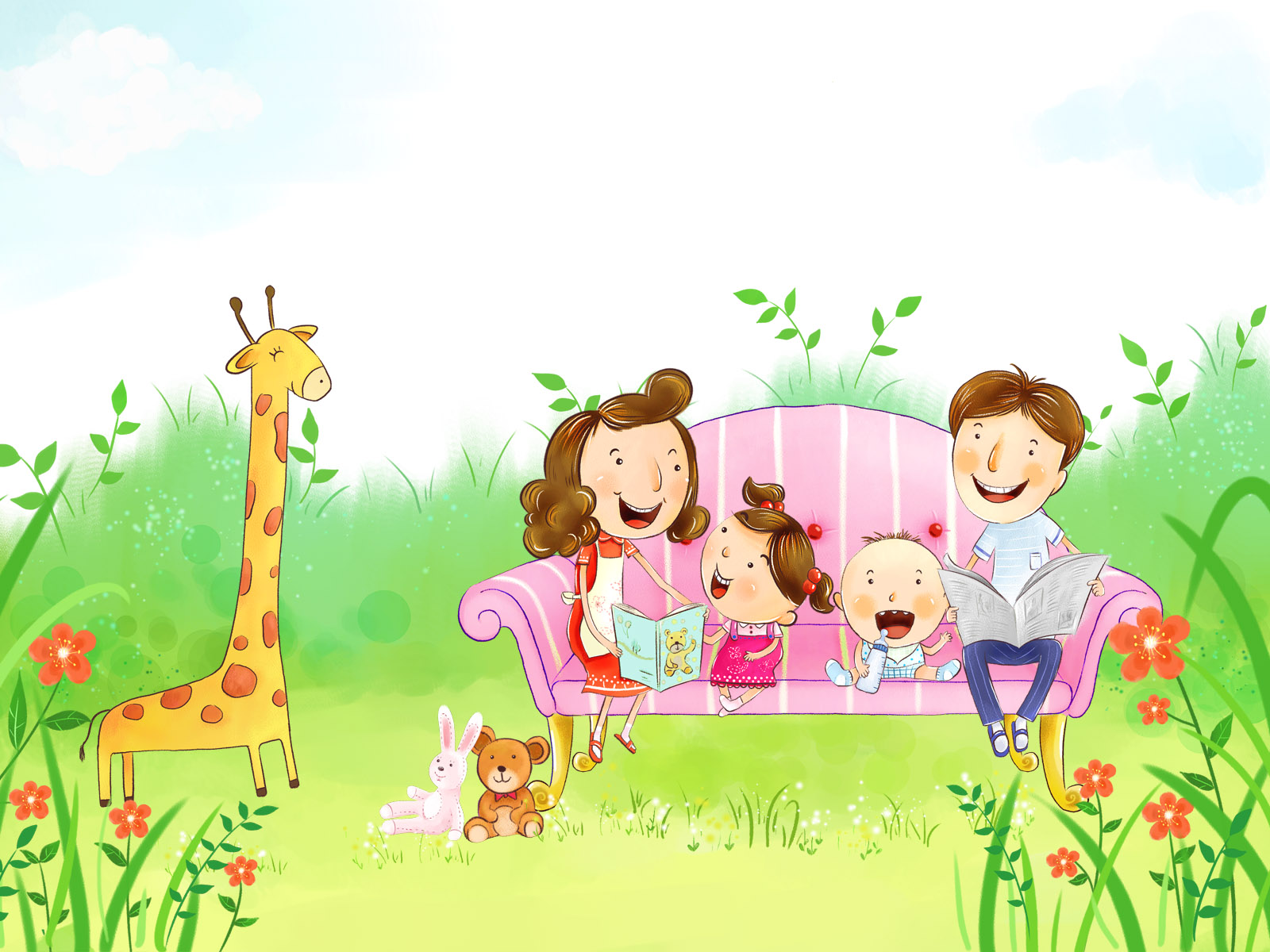 Что вы можете сделать для укрепления мира во всем мире? Идите домой и любите свою семью. 
- Мать Тереза.
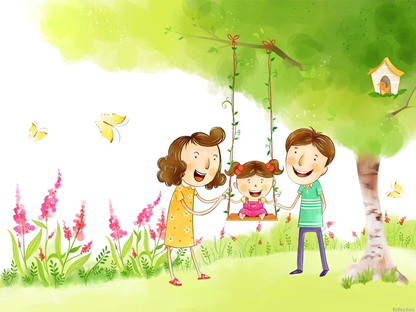 Любовь и уважение к родителям без всякого сомнения есть чувство святое. 
-  Белинский Виссарион Григорьевич.
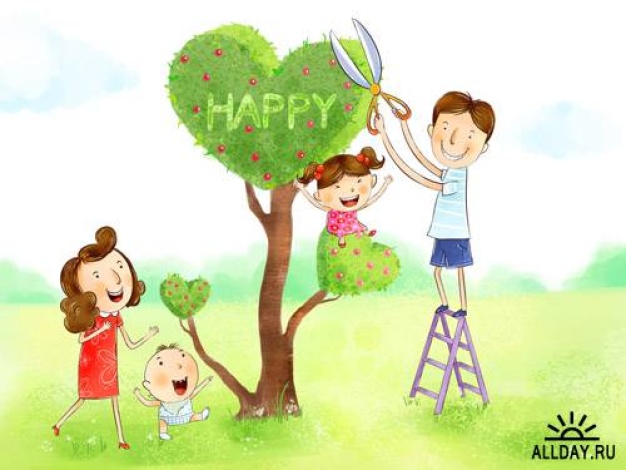 Любовь к родителям — основа всех добродетелей.  
- Цицерон.
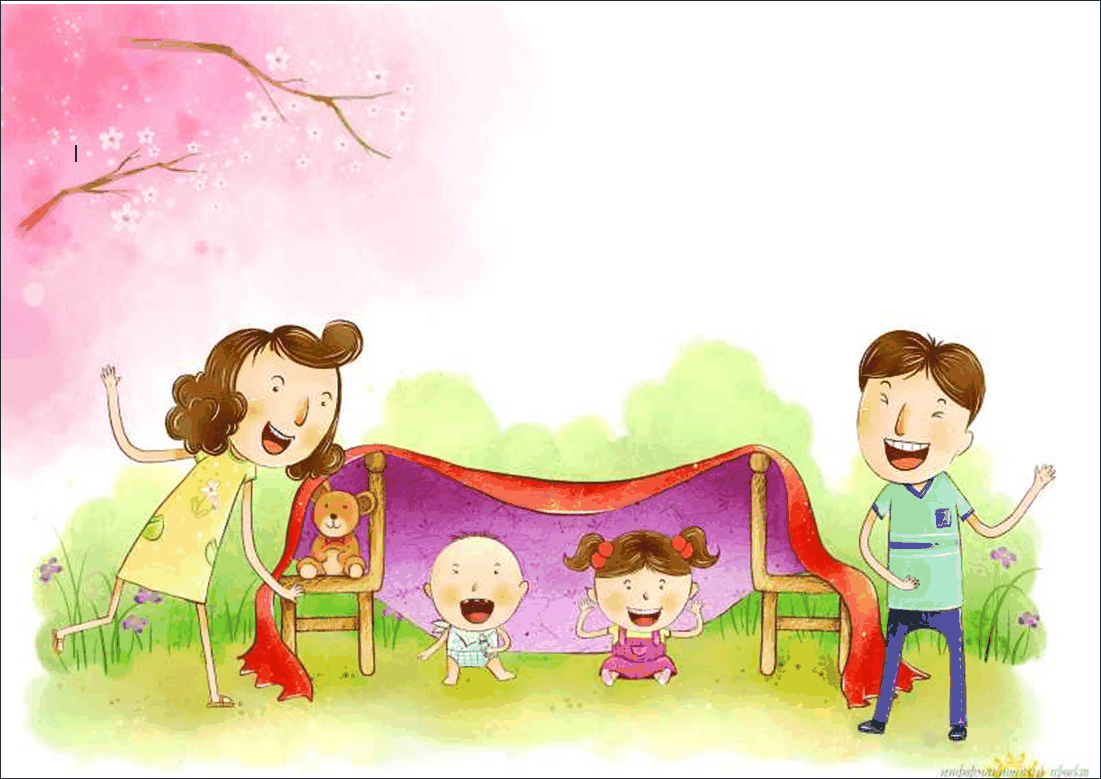 Родителям нужно столько же слушать своих детей, сколько те слушают их: «Первый долг любви — слушать». 
- Пол Тиллих.
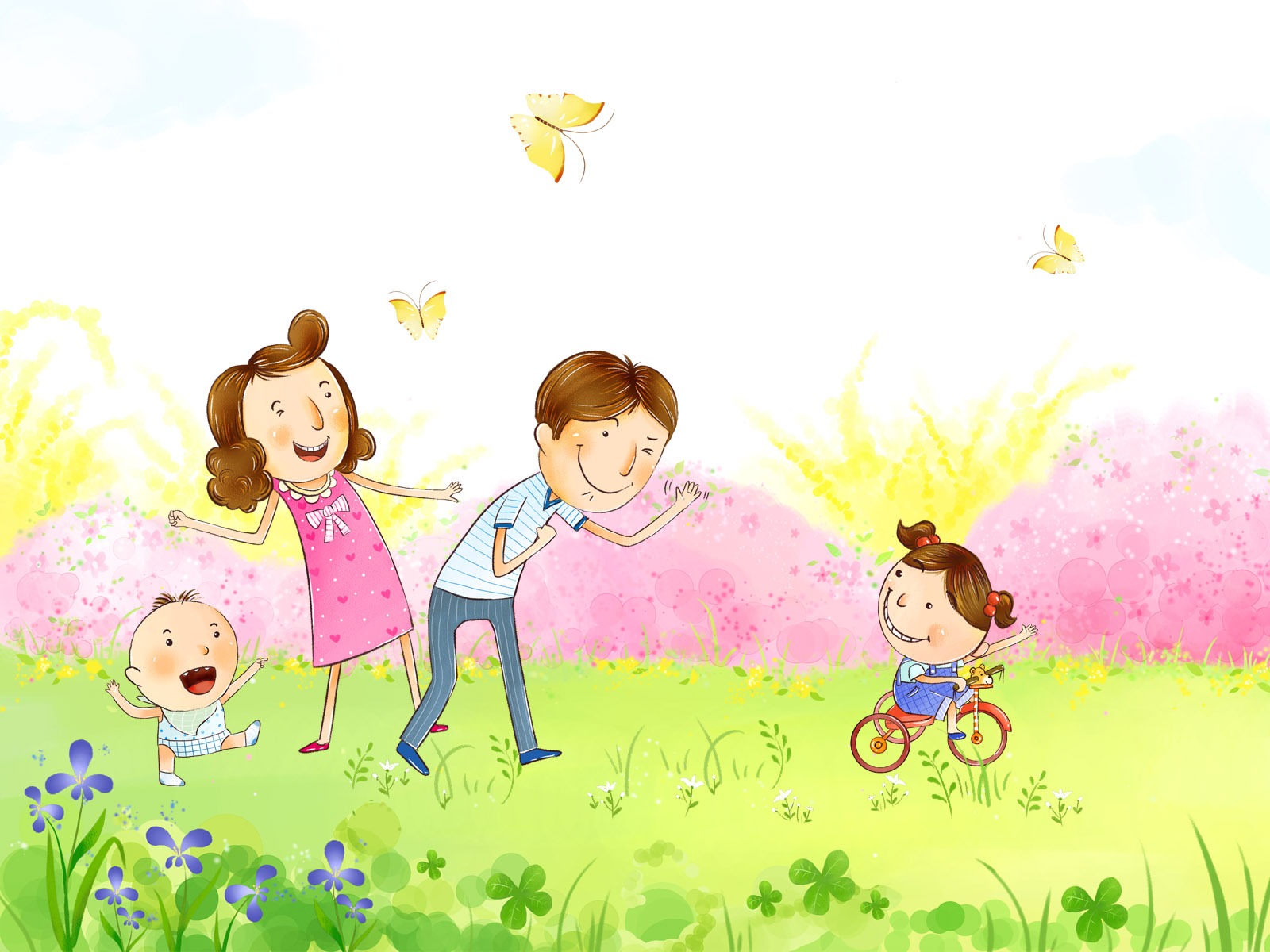 Быть родителем — это важная работа. Родители — это наставники, учителя, друзья, защитники, судьи и руководители
- Ремез Сассон.
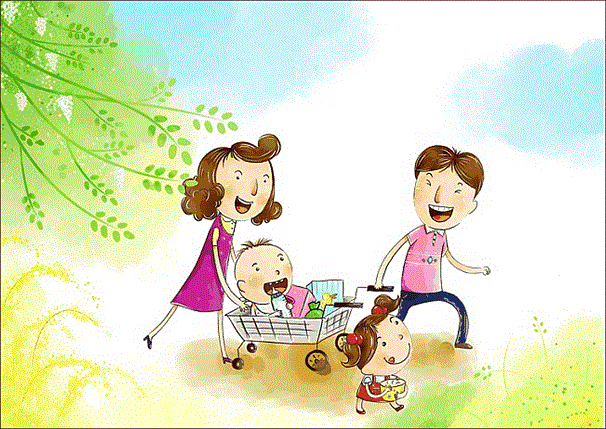 Родители – это боги в глазах 
ребенка. 
Родителей всегда почитай 
наравне 
с Богом.

Менандр
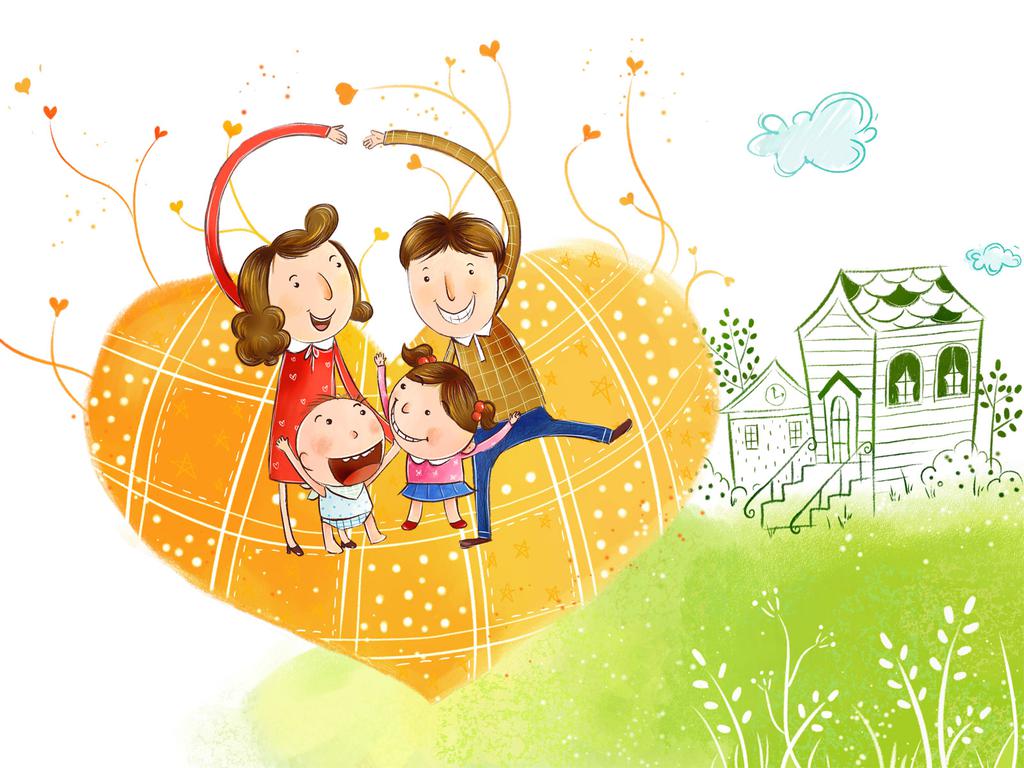 Родители – это не просто слово,
Это - любовь, на все готовая,
Это - призвание на всю жизнь!
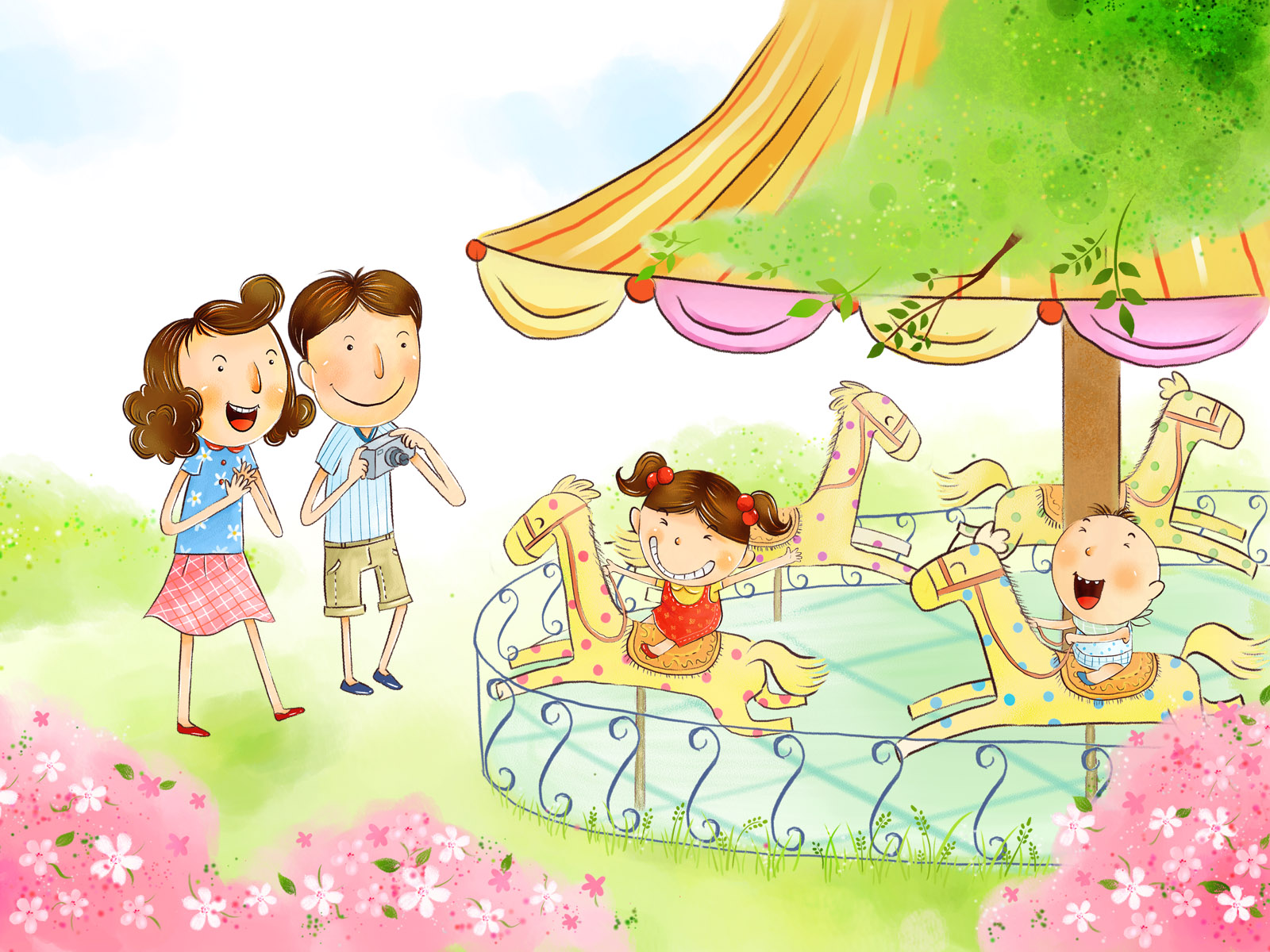 Родители — это наши крылья, помогающие в этом мире летать как можно легче, дальше и выше.
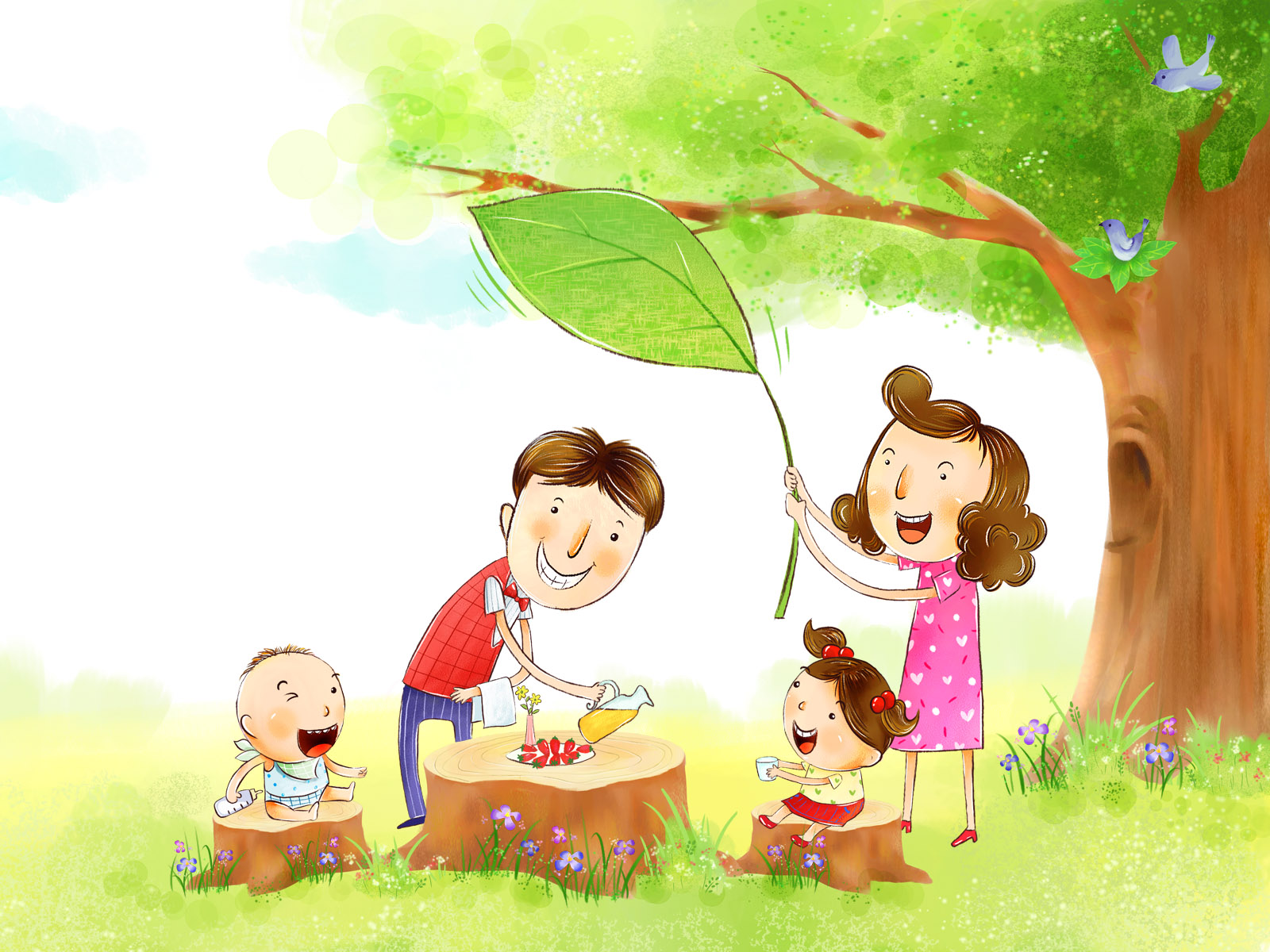 Голос родителей подобен голосу Бога, для своих детей. Родители подобны Его заместителю.
Шекспир
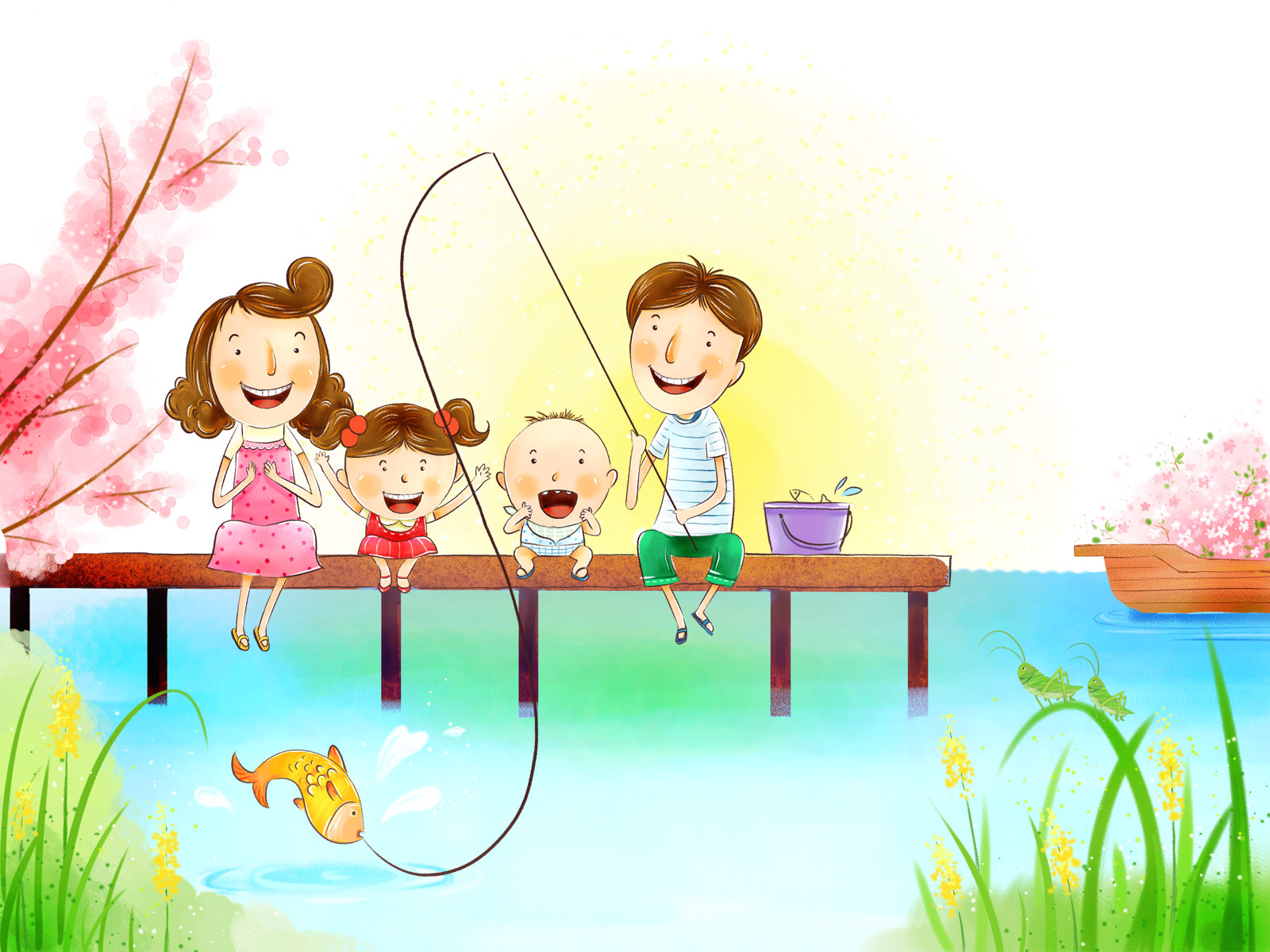 Когда у тебя появляются собственные дети, ты начинаешь понимать, чем обязан родителям.
Японская 
пословица
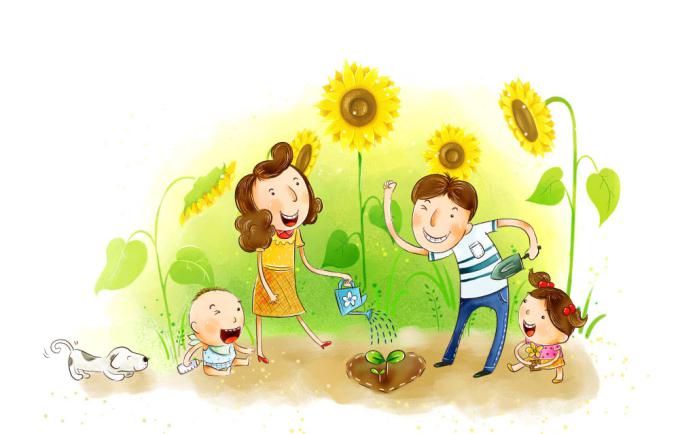 Цените каждый миг, прожитый рядом со своими родителями. 
Ошо
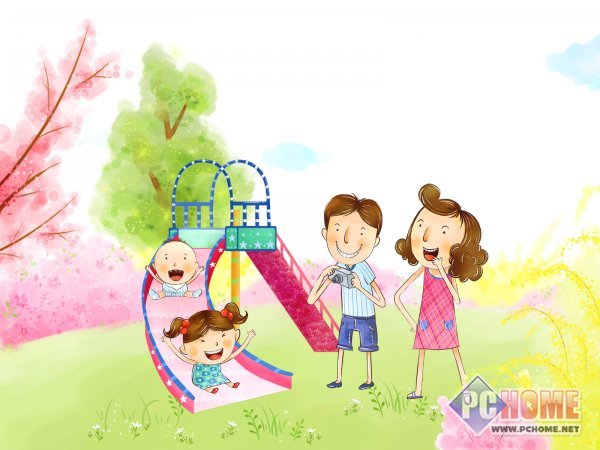 Мать и отец, папа и мама — это первые два авторитета, на которых для ребенка зиждется мир, зиждется вера в жизнь, в человека, во все честное, доброе и святое.
Григорий Александрович Медынский
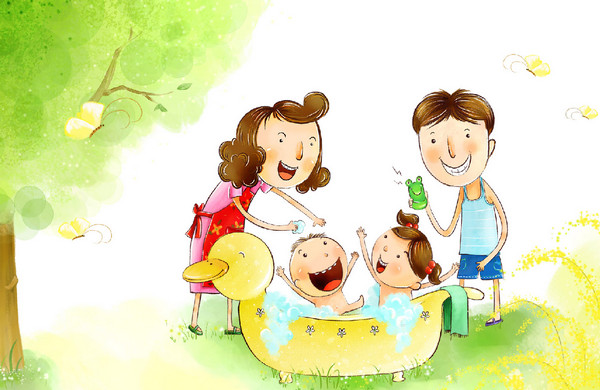 Нет ничего важнее наших родителей. Не сейте в их душах разочарование! Любите их, берегите, носите на руках! И не забывайте благодарить их за все.
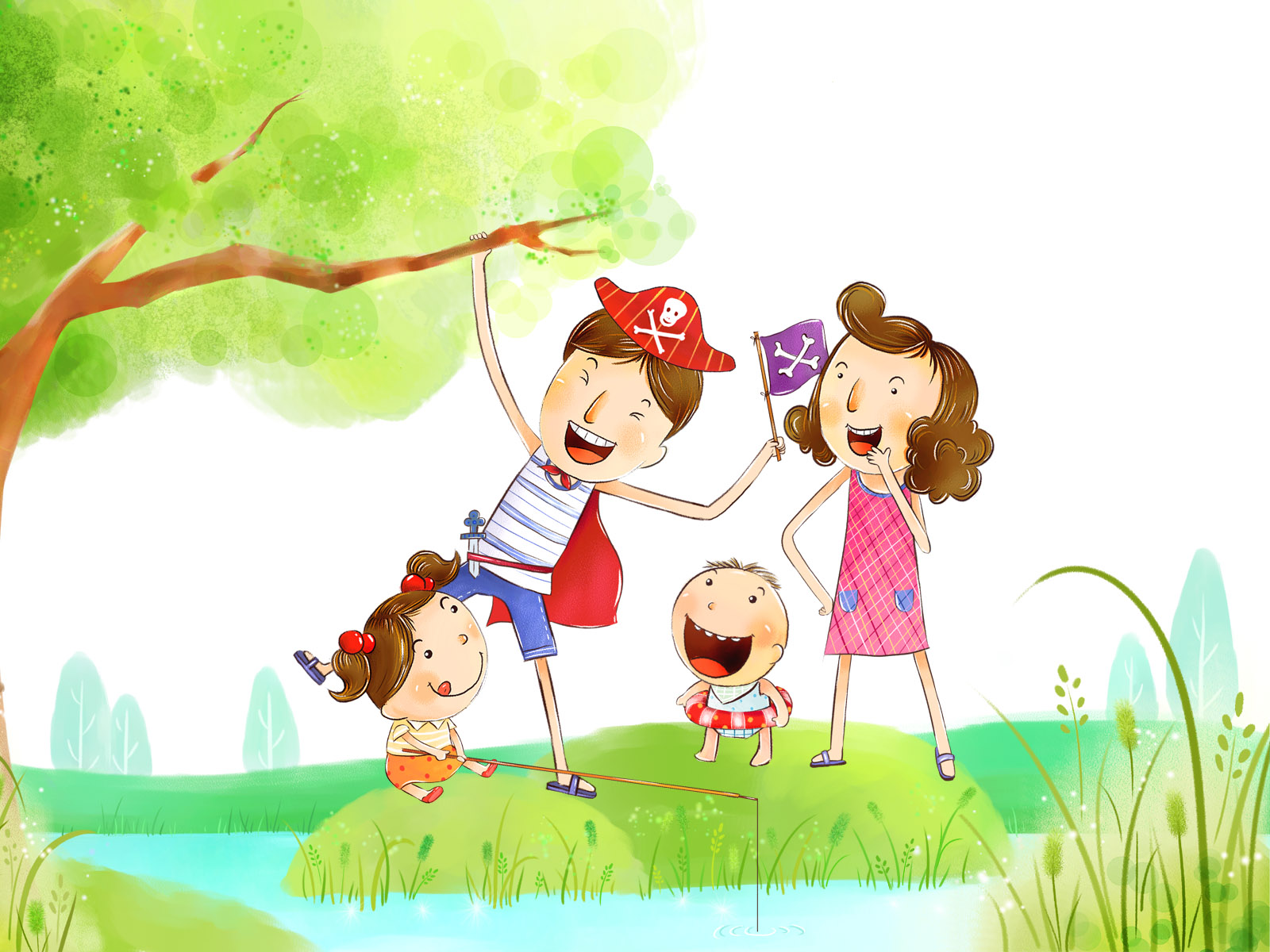 Ребята, цените своих родителей... Иначе потом этой возможности может не представится. Как бы они не ругали вас, всё равно,                                                вы их самая                                             большая                                                 любовь...
Главу свою перед отцом склоняй,
А сердце матери своей отдай.
Пускай отец - луна и солнце - мать
Тебе дорогу будут озарять.
Блюди всегда предсказанья их,
Не переступай предначертанья их,
Перед ними ты свой стан согни
И знай: твои хранители они.
Алишер Навои
Источник: 
Цитаты про родителей https://statusycitaty.ru/statusyi-pro-semyu/tsitatyi-pro-roditeley.html
Афоризмы и цитаты о родителях http://citaty.su/aforizmy-i-citaty-o-roditelyax 

Изображения взяты на сайте    http://yandex.ru 	
Условия использования сайта https://yandex.ru/legal/fotki_termsofuse/